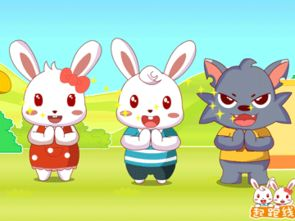 打掌掌
陈玉
拍手歌
你拍一，我拍一，一个小孩穿花衣。
  
 你拍二，我拍二，二个小孩梳小辫儿。
  
 你拍三，我拍三，三个小孩吃饼干。
  
 你拍四，我拍四，四个小孩写大字。
口哨与小狗
大白象
两只小象
打掌掌
音乐游戏
打掌掌
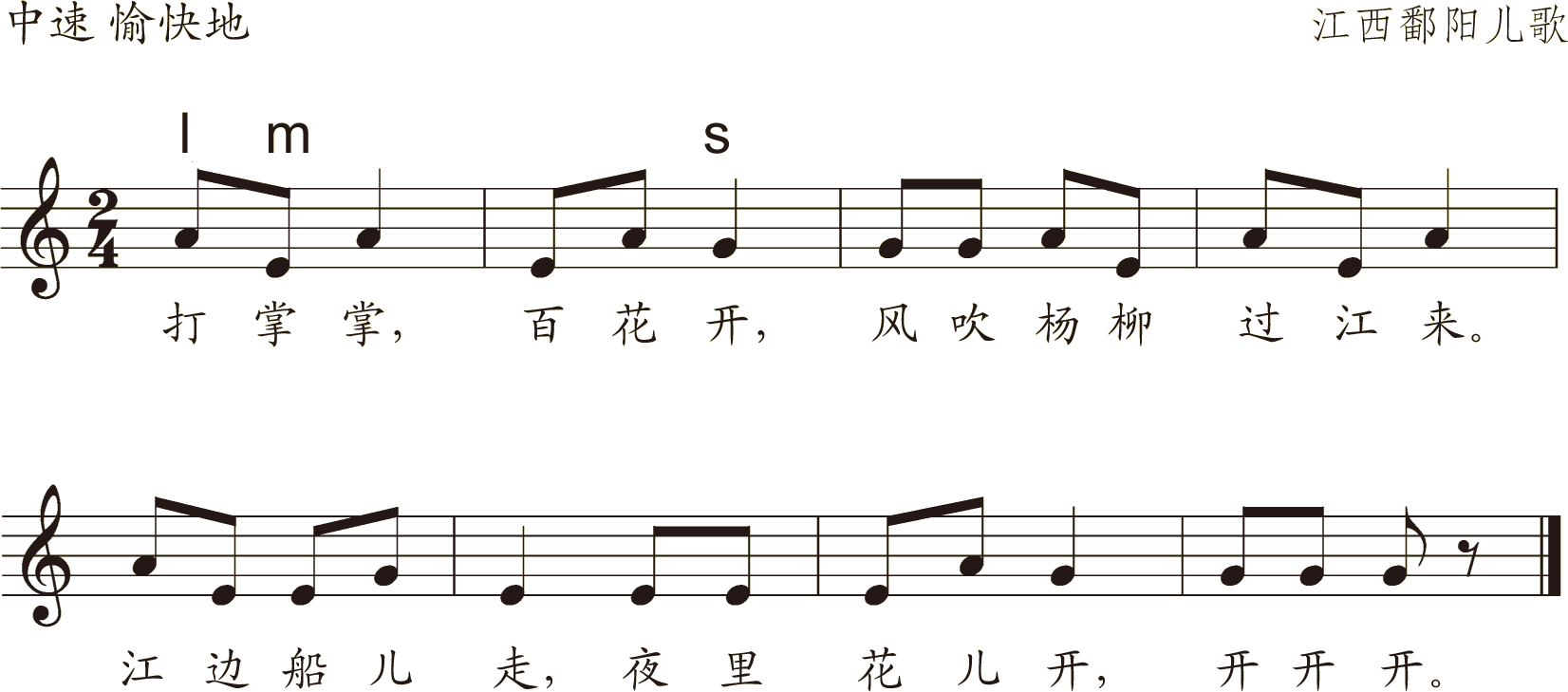 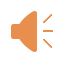 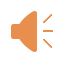 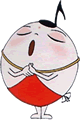 打掌掌
边唱歌，边打掌，想想还能怎样拍？
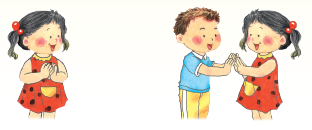 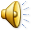 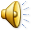 打掌掌
打掌 掌|，百花  开|，风吹  杨柳 | 过江 来|。

江边  船儿| 走，夜里|  花儿 开|，开开 开0║。
试着用下面的方式有节奏地拍念《打掌掌》歌词。
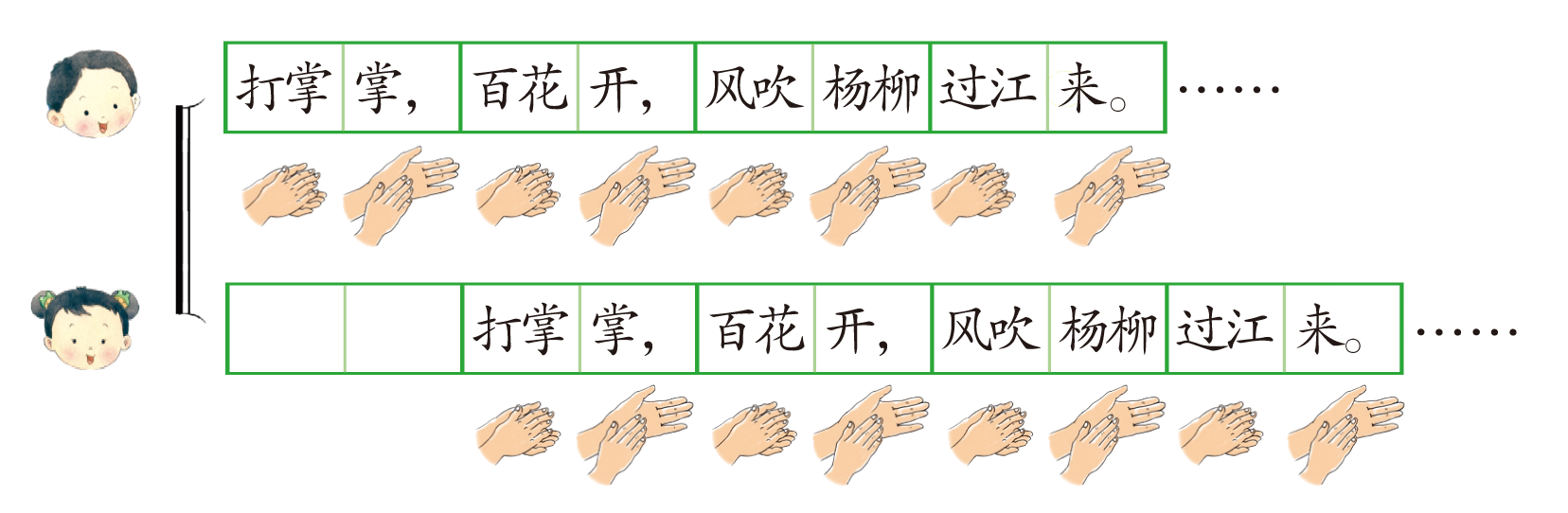 打掌掌
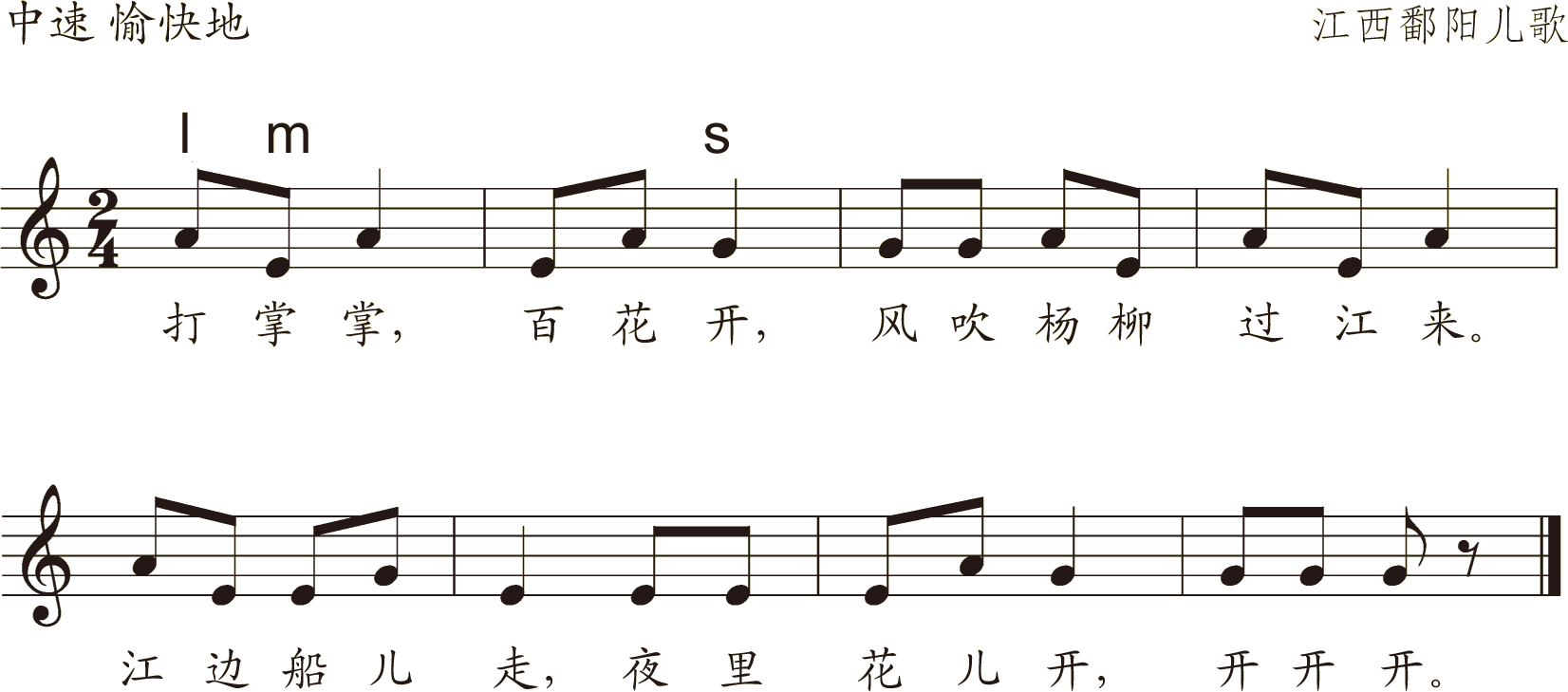 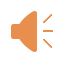 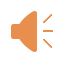 i
7
6
5
4
3
2
1
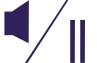 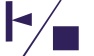 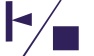 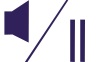 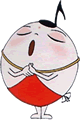 简线谱转换
打掌掌
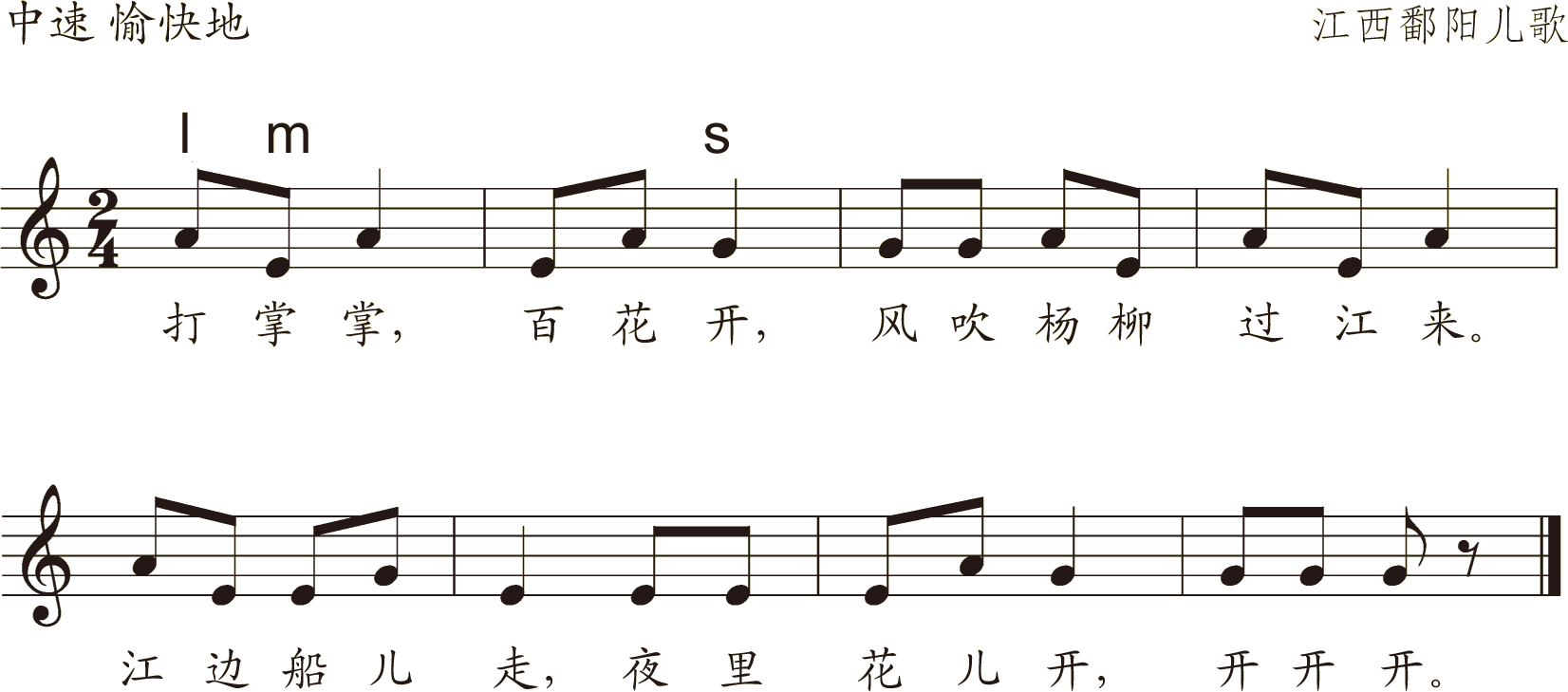 跟老师模唱曲谱，你发现这首歌用到了哪三个音？试着在铝板琴上找到它们。
范唱
伴奏
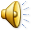 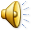 打掌掌
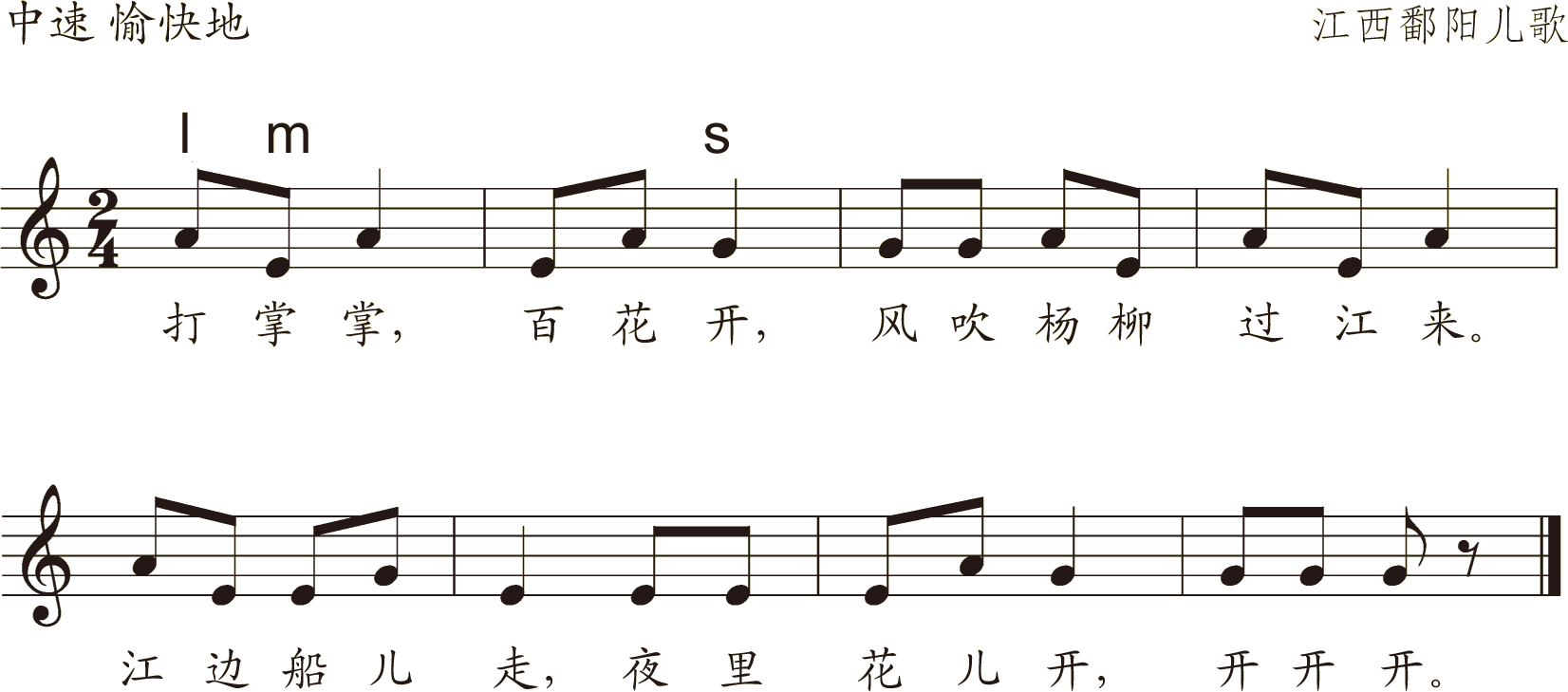 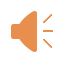 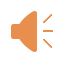 拓
展
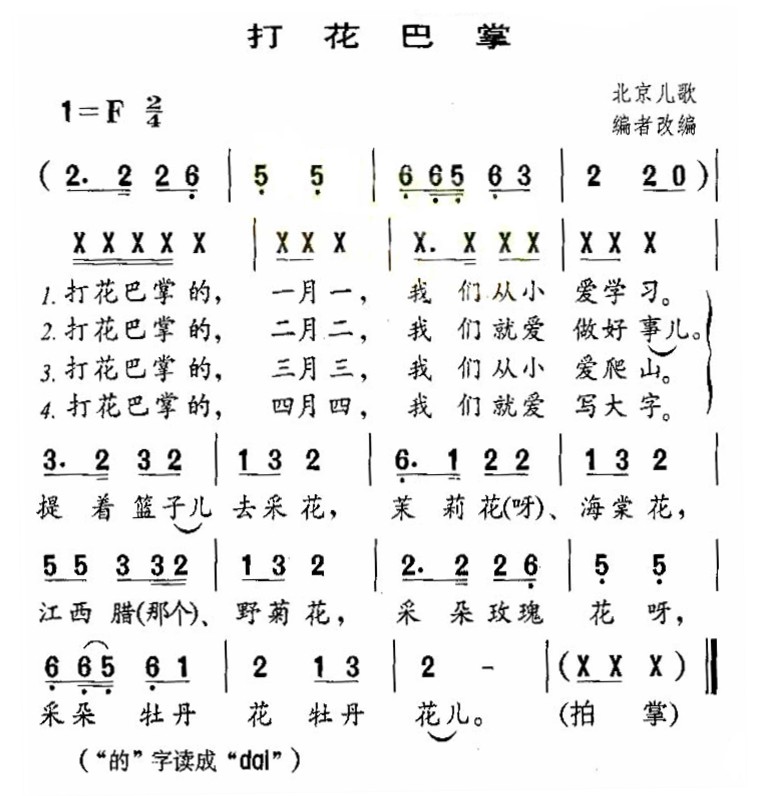 返回目录
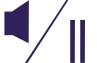 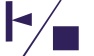 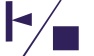 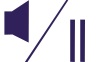 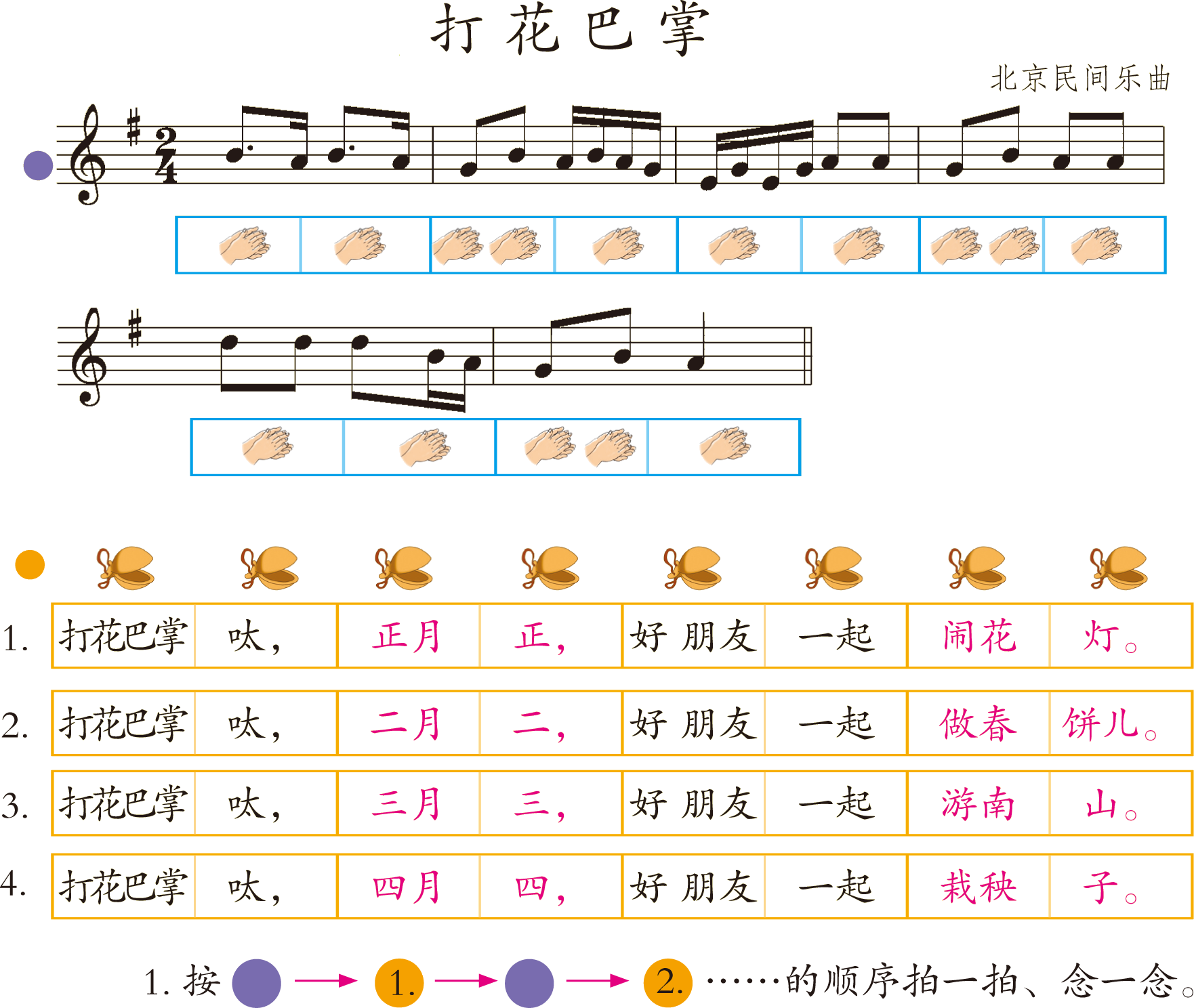 范唱
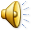 伴奏
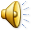 《打花巴掌呔》视频
返回目录